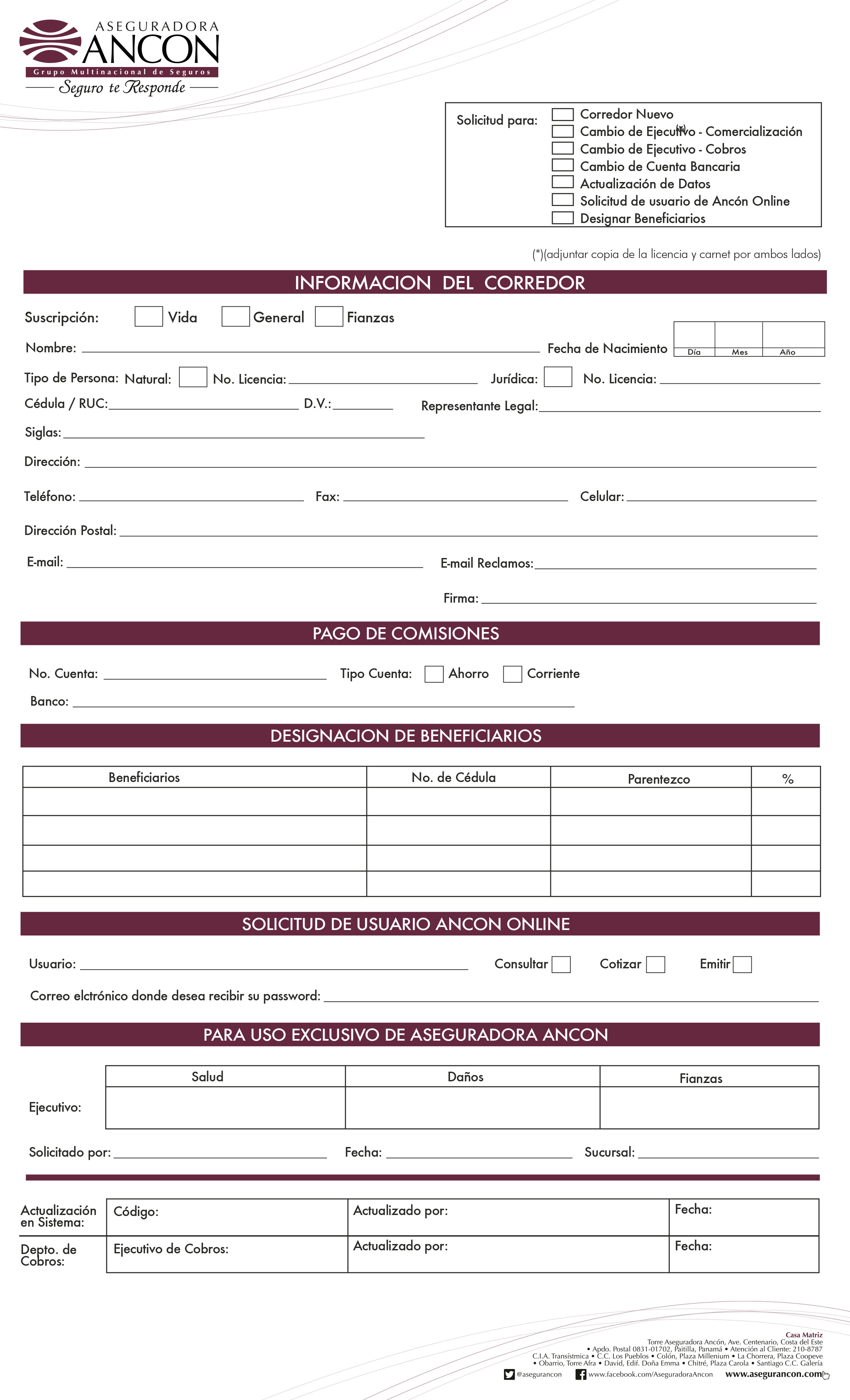 “Regulado y Supervisado por la Superintendencia de Seguros y Reaseguros de Panamá”